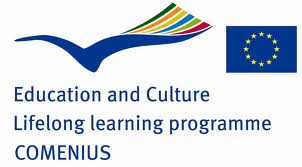 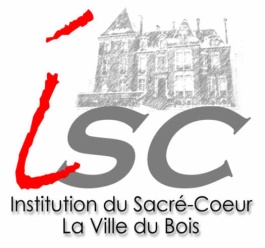 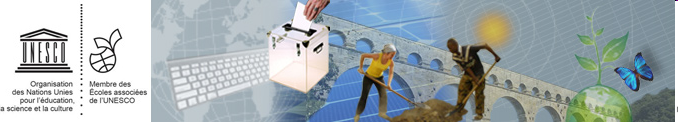 Comenius Project 
Mobility 1, 14-17 September 2011  
ISC, La Ville du Bois. FRANCE
GOING FOR GOLD:   New project
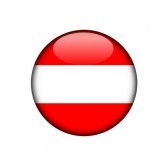 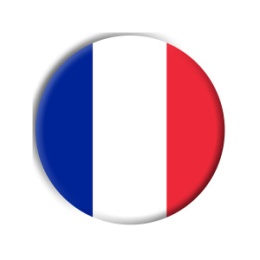 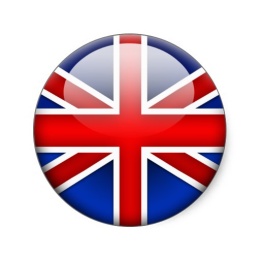 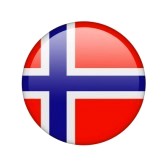 Austria: Wiener Neustadt- England: Braunton and Pilton- 
France: Fort de France and La Ville du Bois- Norway: Hamar
This project is funded by the European Commission
ISC SCHOOL
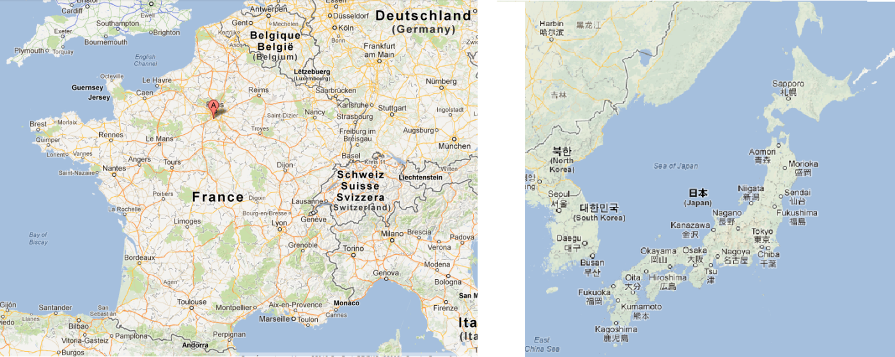 La Ville du Bois
La Ville du Bois : Town Hall
La Ville du Bois : ISC School (1404 students)
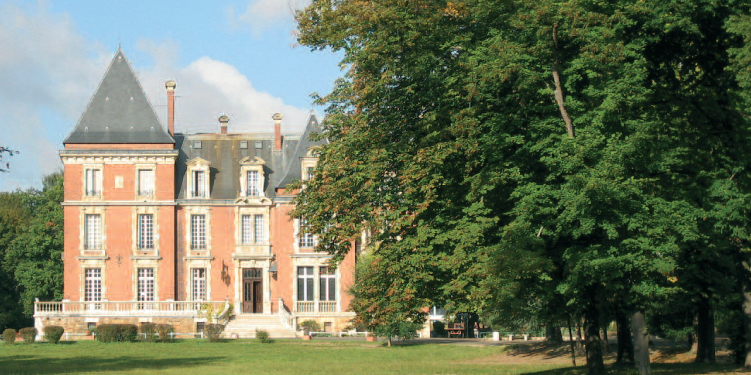 La Ville du Bois : 25 km from Paris
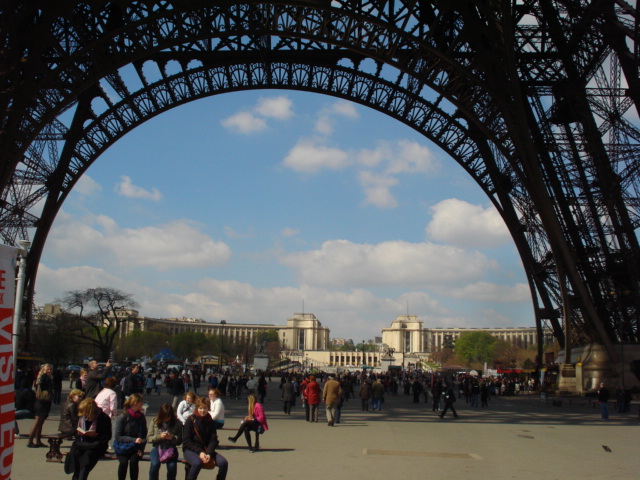 The project meeting at the ISC with all the delegations : welcome words by the headmaster Mr. Brailly
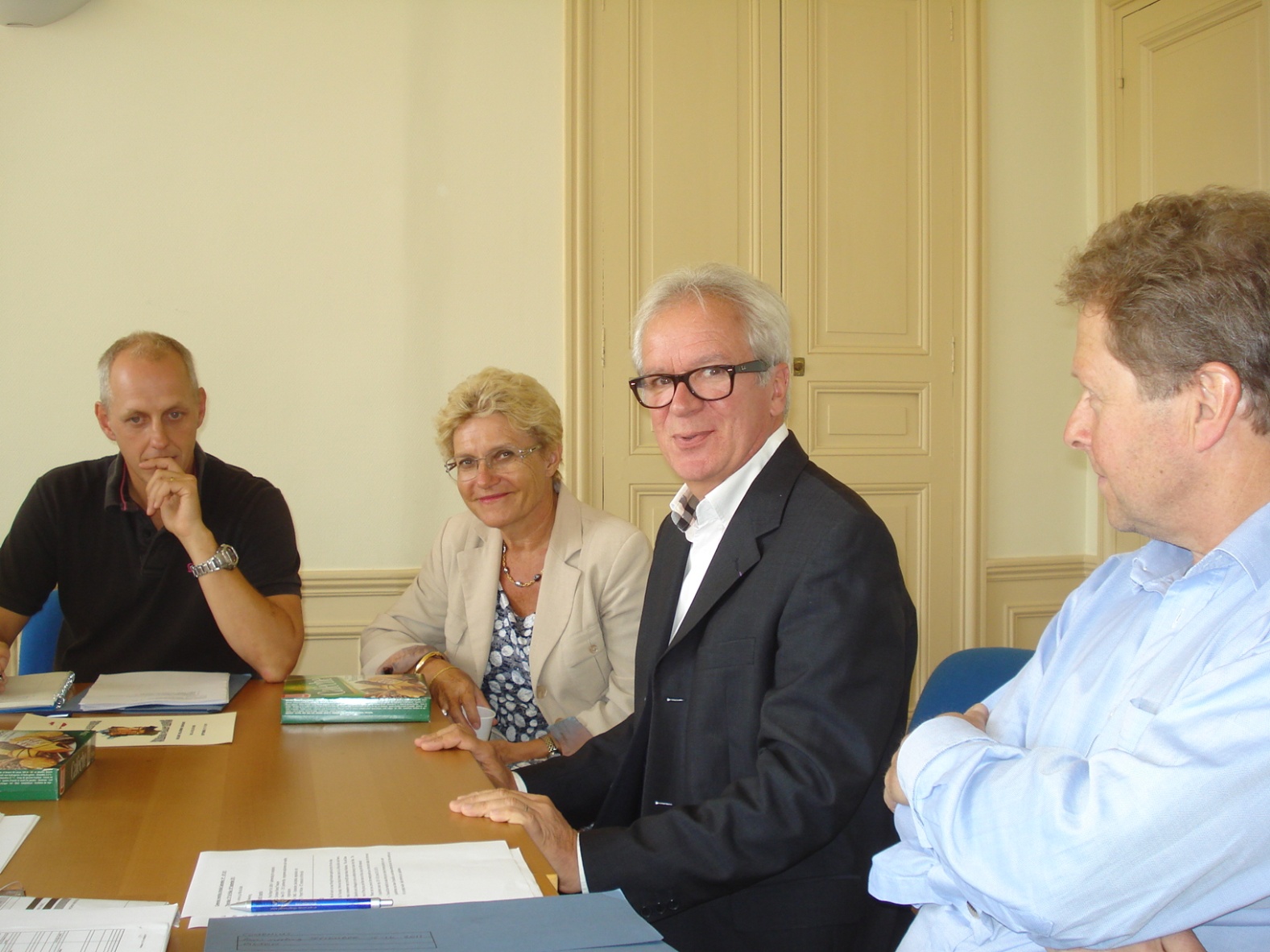 All the delegations at work
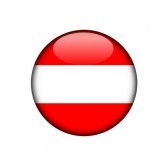 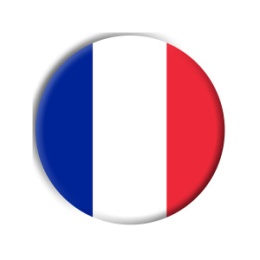 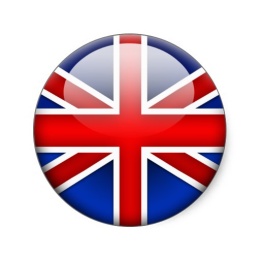 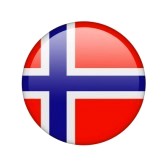 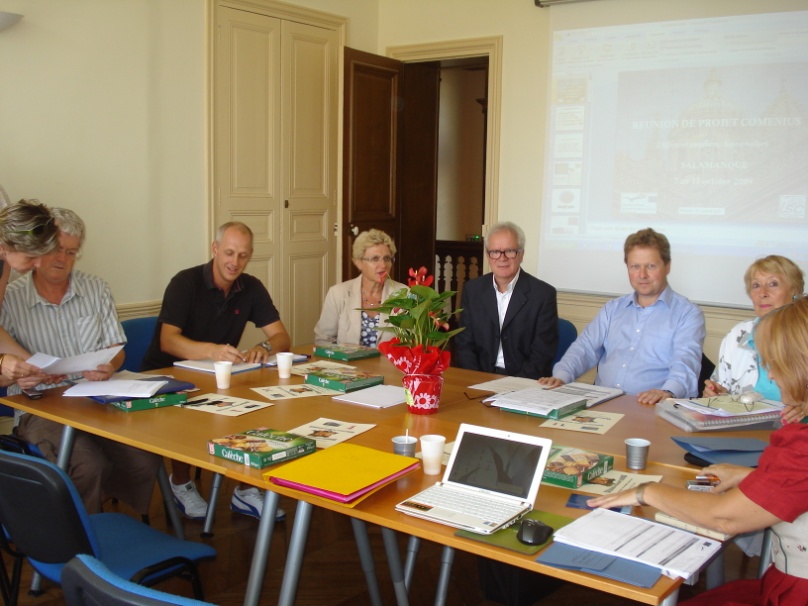 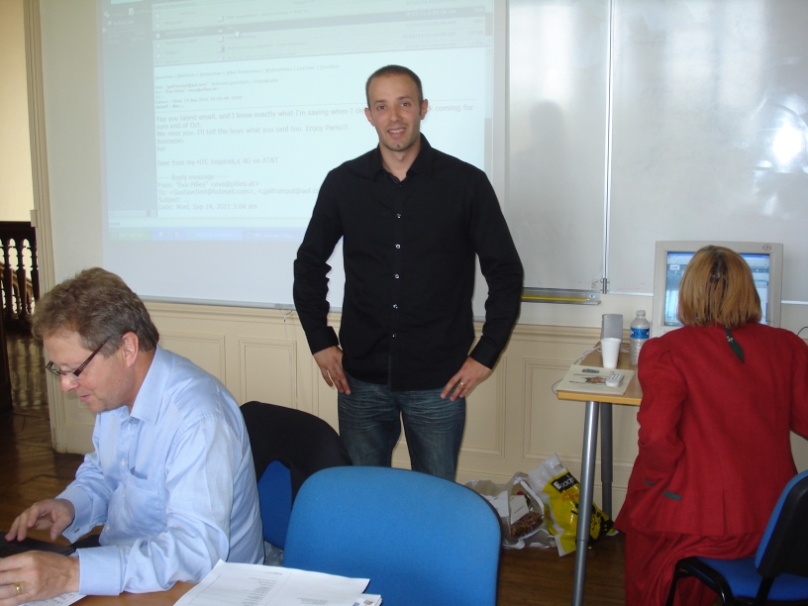 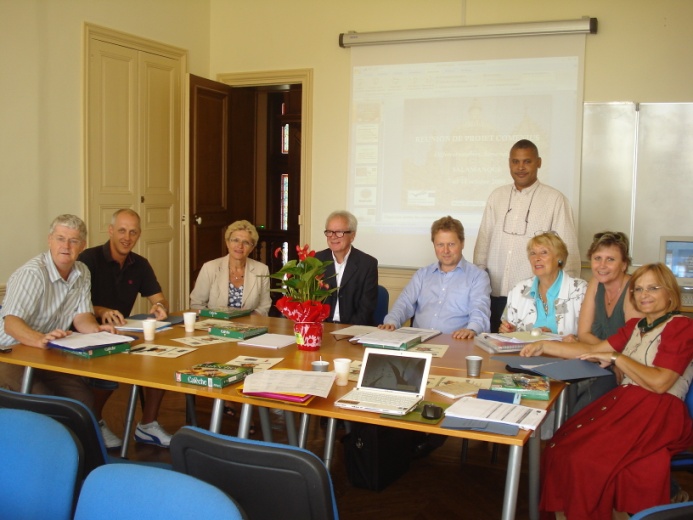 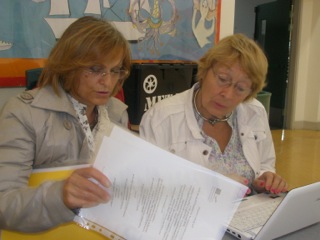 Working for the new project
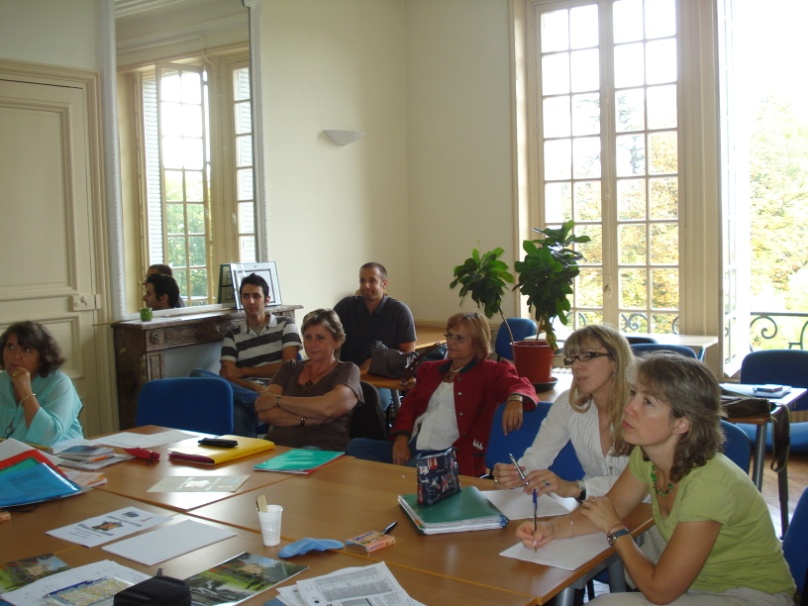 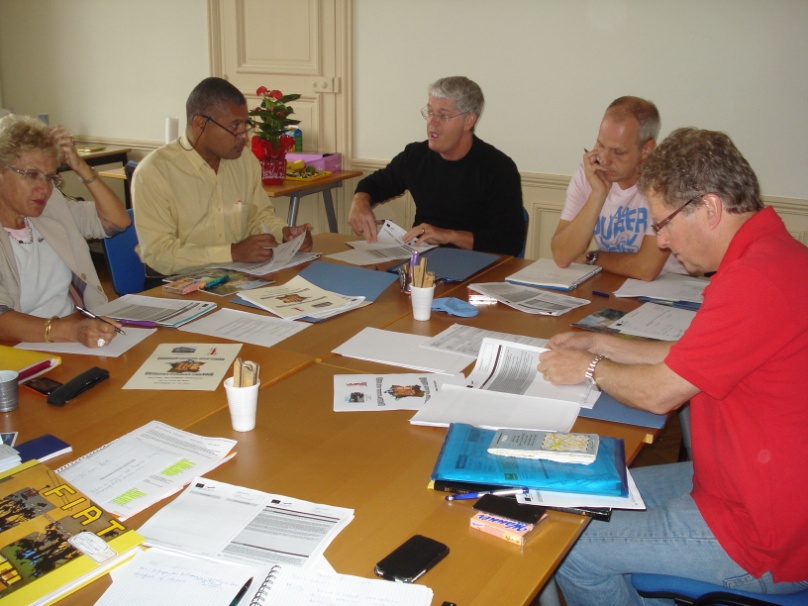 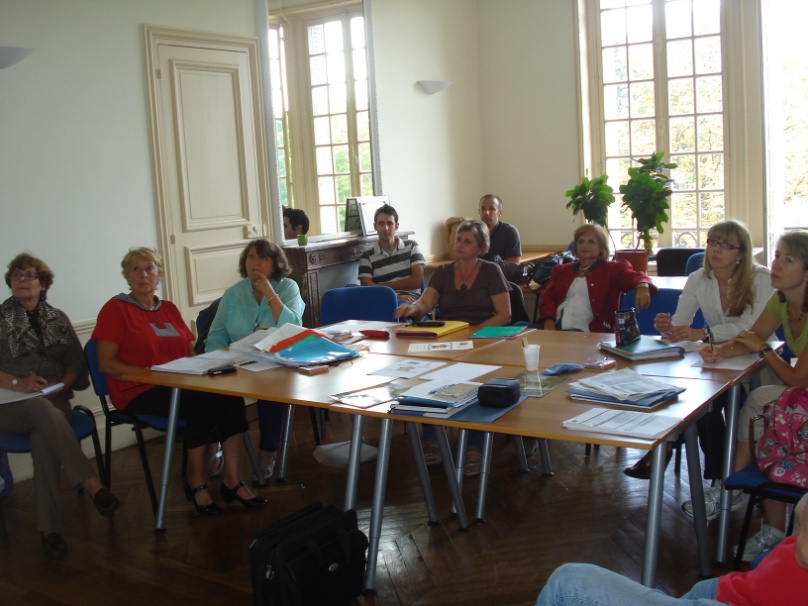 Discovering the NING platform for the project
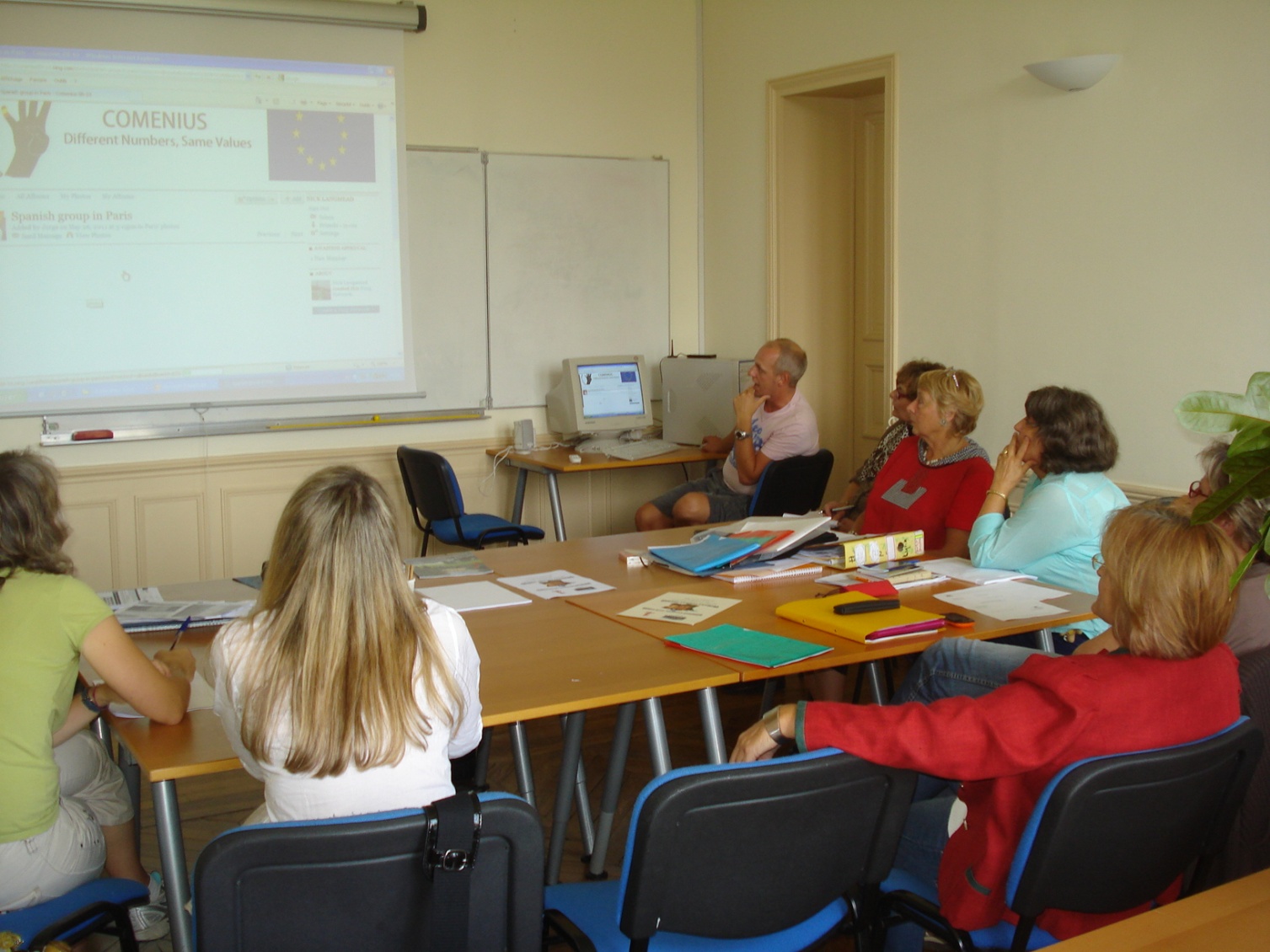 A spanish student for a Comenius Individual mobility of 4 months learning at the ISC school
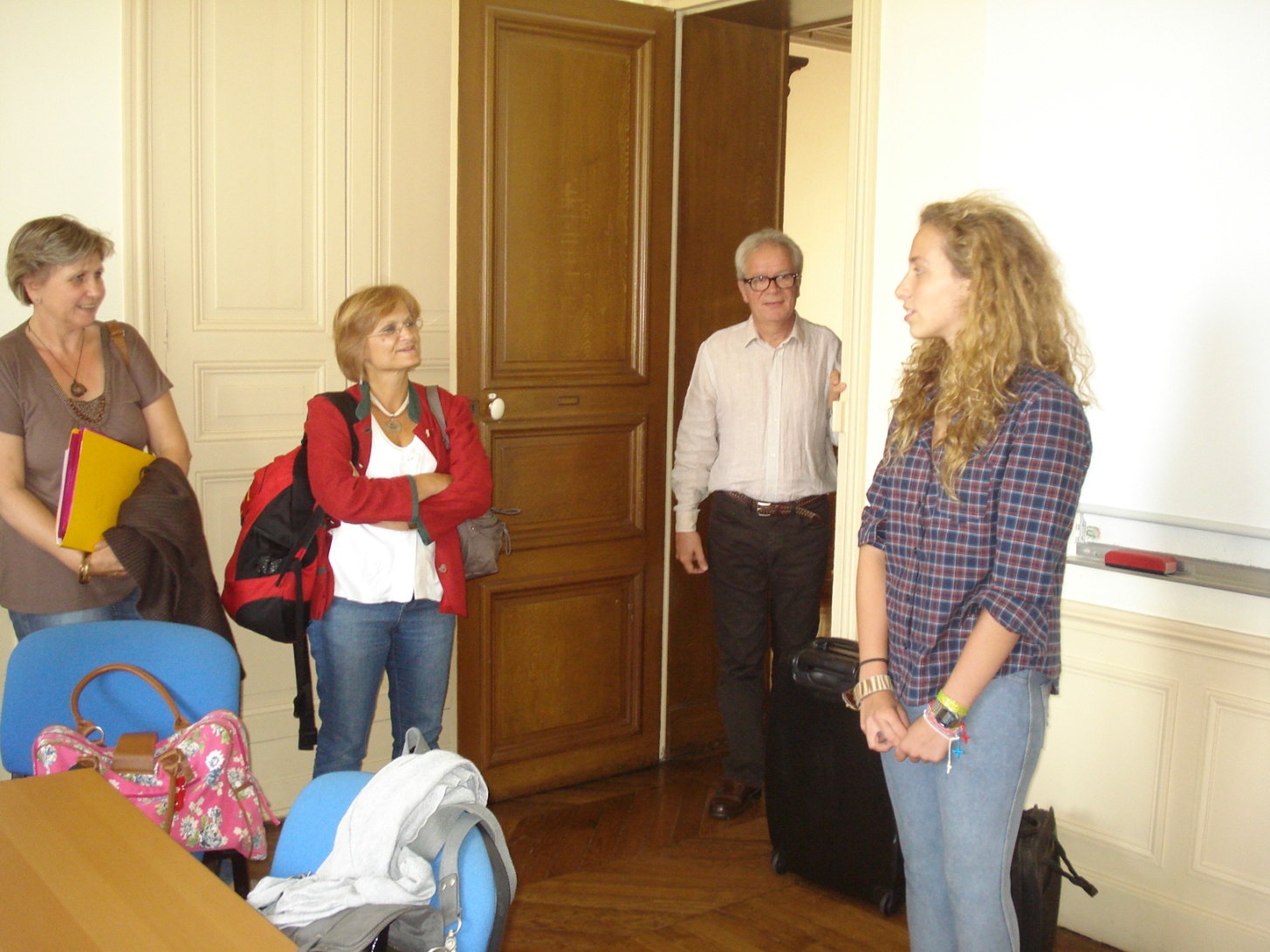 Powerpoint
Photos: Mrs. D. Lavollee
Powerpoint: 
Mrs Lavollée, French coordinator of the project 
Mr. Riffaud, Computer technician
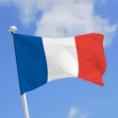 See you soon for the  next mobilities in : 
Austria, UK, La Ville du Bois, Fort de France and Hamar